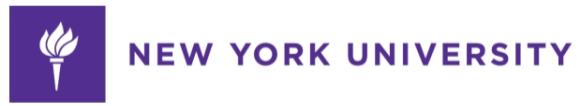 REAL-TIME CONTINUOUS POSE RECOVERY OF 
HUMAN HANDS USING CONVOLUTIONAL NETWORKS
Jonathan Tompson, Murphy Stein, Yann LeCun, Ken Perlin
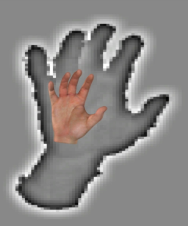 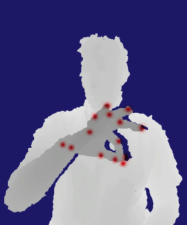 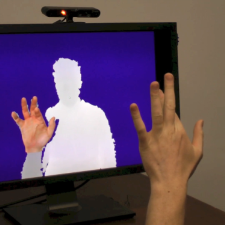 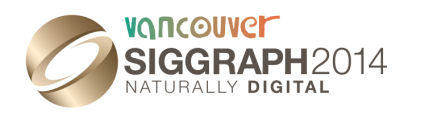 [Speaker Notes: Hi I’m Jonathan Tompson, thanks for coming and today.

I’m going to present some work that was carried out by myself and my colleagues at NYU: Murphy Steien, Yann LeCun, Ken Perlin.]
Hand Pose Inference
Target: low-cost markerless mocap
Full articulated pose with high DoF
Real-time with low latency

Challenges
Many DoF contribute to model deformation
Constrained unknown parameter space
Self-similar parts
Self occlusion
Device noise
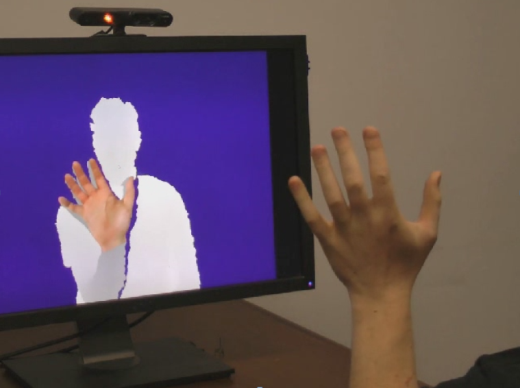 2
[Speaker Notes: What is our problem?

 - Lots of ways to define HAND-TRACKING (finger tip only tracking, joint or skeletal tracking, or non-rigid ICP based tracking, contour based methods)
 - We target AR / VR, so 

High degrees of freedom and you really need all of them.
Non obvious couplings and constraints between the degrees of freedom that one must really track.]
Pipeline overview
Supervised learning based approach
Needs labeled dataset + machine learning
 Existing datasets had limited pose information for hands
Architecture
RDF 
HAND DETECT
CONVNET JOINT DETECT
IK 
POSE
OFFLINE DATABASE CREATION
3
[Speaker Notes: Separate the high level goal into manageable sub-problems

MACHINE LEARNING PHILOSOPHY]
Pipeline overview
Supervised learning based approach
Needs labeled dataset + machine learning
 Existing datasets had limited pose information for hands
Architecture
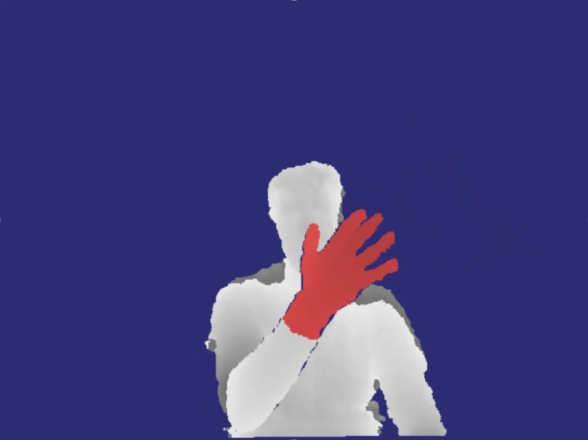 RDF 
HAND DETECT
CONVNET JOINT DETECT
IK 
POSE
OFFLINE DATABASE CREATION
4
Pipeline overview
Supervised learning based approach
Needs labeled dataset + machine learning
 Existing datasets had limited pose information for hands
Architecture
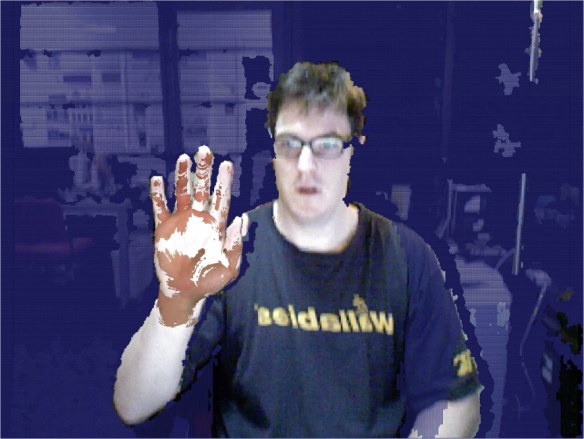 RDF 
HAND DETECT
CONVNET JOINT DETECT
IK 
POSE
OFFLINE DATABASE CREATION
5
Pipeline overview
Supervised learning based approach
Needs labeled dataset + machine learning
 Existing datasets had limited pose information for hands
Architecture
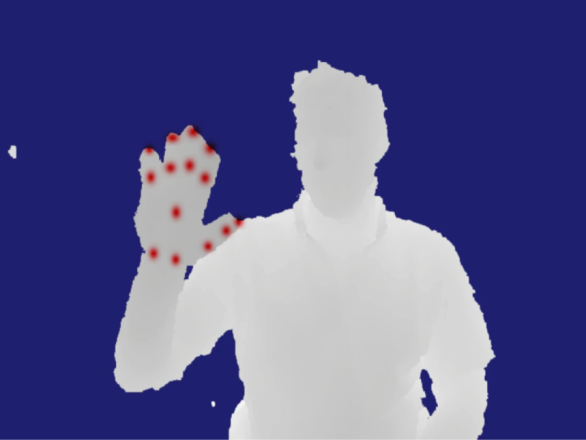 RDF 
HAND DETECT
CONVNET JOINT DETECT
IK 
POSE
OFFLINE DATABASE CREATION
6
Pipeline overview
Supervised learning based approach
Needs labeled dataset + machine learning
 Existing datasets had limited pose information for hands
Architecture
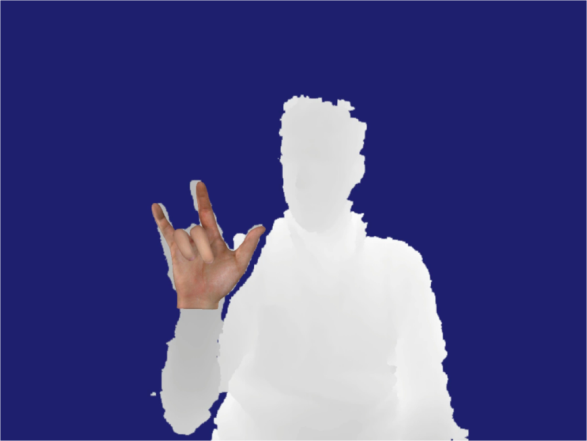 RDF 
HAND DETECT
CONVNET JOINT DETECT
IK 
POSE
OFFLINE DATABASE CREATION
7
IMPLEMENTATION
RDF Hand Detection
Per-pixel binary classification  Hand centroid location





Randomized decision forest (RDF) 
Shotton et al.[1]
Fast (parallel)
Generalize
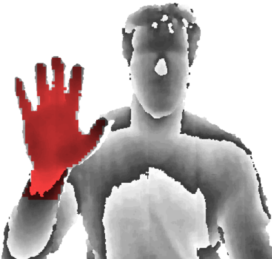 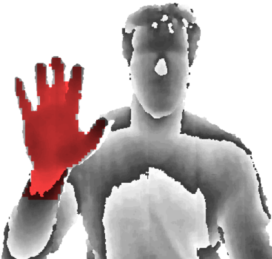 Target
Inferred
RDT1
RDT2
[1] J. Shotten et al., Real-time human pose recognition in parts from single depth images, CVPR 11
9
+
P(L | D)
Labels
[Speaker Notes: Following the work at CVPR 2011 by Shotten at al…]
RDF Hand Detection Dataset
7500 images (1000 held as testset)







Training time: approx. 12 hours 
Depth 25, 4 trees, 10k WL/node
Dataset
Predicted
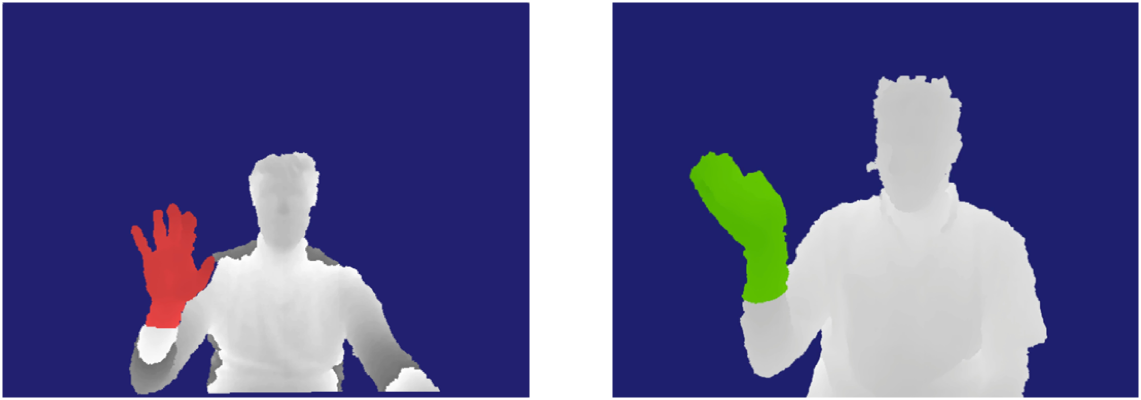 10
Dataset creation
pose3
pose1
pose2
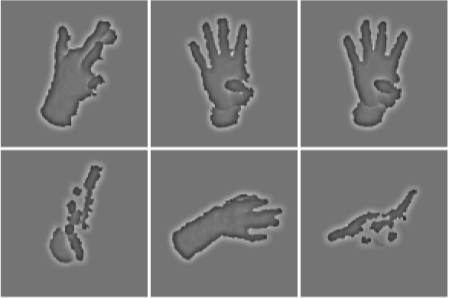 Goal: labeled RGBD images
{{RGBD1, pose1}, {RGBD2, pose2}, …}, posei in R42
Synthetic data doesn’t capture device noise
pose6
pose4
pose5
11
Dataset creation
pose3
pose1
pose2
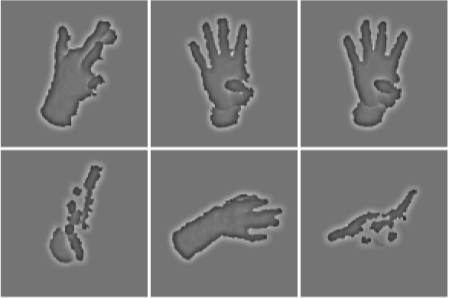 Goal: labeled RGBD images
{{RGBD1, pose1}, {RGBD2, pose2}, …}, posei in R42
Synthetic data doesn’t capture device noise!
Analysis-by-synthesis from Oikonomidis et al.[1]
pose6
pose4
pose5
12
[1] I. Oikonomidis et al., Efficient model-based 3D tracking of hand articulations using Kinect, BMVC ‘11
Dataset creation
pose3
pose1
pose2
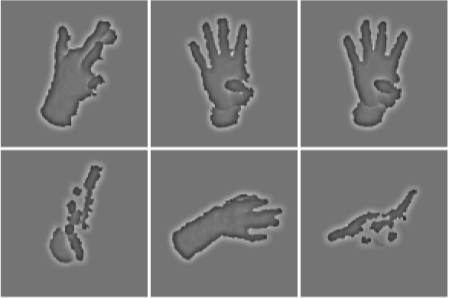 Goal: labeled RGBD images
{{RGBD1, pose1}, {RGBD2, pose2}, …}, posei in R42
Synthetic data doesn’t capture device noise!
Analysis-by-synthesis from Oikonomidis et al.[1]
pose6
pose4
pose5
Render Hypothesis
Evaluate Fit
PSO: search space coverage
NM: fast local convergence
13
Adjust Hypothesis
Check Termination
[1] I. Oikonomidis et al., Efficient model-based 3D tracking of hand articulations using Kinect, BMVC ‘11
Dataset creation
pose3
pose1
pose2
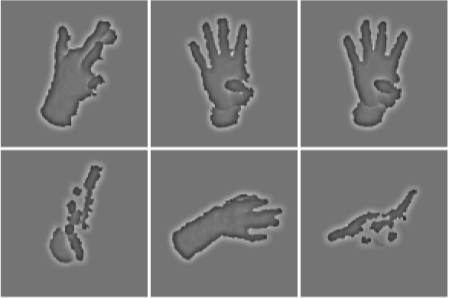 Goal: labeled RGBD images
{{RGBD1, pose1}, {RGBD2, pose2}, …}, posei in R42
Synthetic data doesn’t capture device noise!
Analysis-by-synthesis from Oikonomidis et al.[1]
pose6
pose4
pose5
Render Hypothesis
Evaluate Fit
PSO: search space coverage
NM: fast local convergence
14
Adjust Hypothesis
Check Termination
[1] I. Oikonomidis et al., Efficient model-based 3D tracking of hand articulations using Kinect, BMVC ‘11
Dataset creation
pose3
pose1
pose2
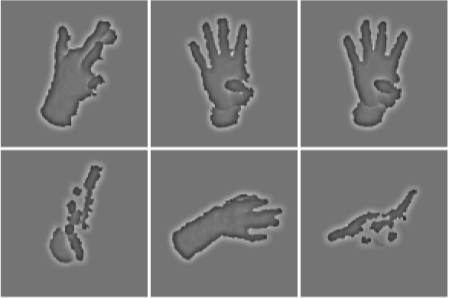 Goal: labeled RGBD images
{{RGBD1, pose1}, {RGBD2, pose2}, …}, posei in R42
Synthetic data doesn’t capture device noise!
Analysis-by-synthesis from Oikonomidis et al.[1]
pose6
pose4
pose5
Render Hypothesis
Evaluate Fit
PSO: search space coverage
NM: fast local convergence
15
Adjust Hypothesis
Check Termination
[1] I. Oikonomidis et al., Efficient model-based 3D tracking of hand articulations using Kinect, BMVC ‘11
Dataset creation
pose3
pose1
pose2
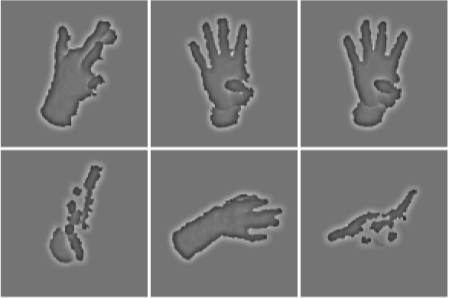 Goal: labeled RGBD images
{{RGBD1, pose1}, {RGBD2, pose2}, …}, posei in R42
Synthetic data doesn’t capture device noise!
Analysis-by-synthesis from Oikonomidis et al.[1]
pose6
pose4
pose5
Render Hypothesis
Evaluate Fit
PSO: search space coverage
NM: fast local convergence
16
Adjust Hypothesis
Check Termination
[1] I. Oikonomidis et al., Efficient model-based 3D tracking of hand articulations using Kinect, BMVC ‘11
Dataset creation
pose3
pose1
pose2
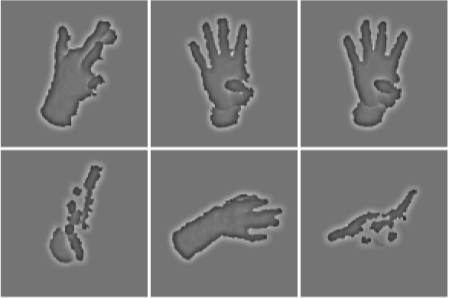 Goal: labeled RGBD images
{{RGBD1, pose1}, {RGBD2, pose2}, …}, posei in R42
Synthetic data doesn’t capture device noise!
Analysis-by-synthesis from Oikonomidis et al.[1]
pose6
pose4
pose5
Render Hypothesis
Evaluate Fit
PSO: search space coverage
NM: fast local convergence
17
Adjust Hypothesis
Check Termination
[1] I. Oikonomidis et al., Efficient model-based 3D tracking of hand articulations using Kinect, BMVC ‘11
Dataset creation
pose3
pose1
pose2
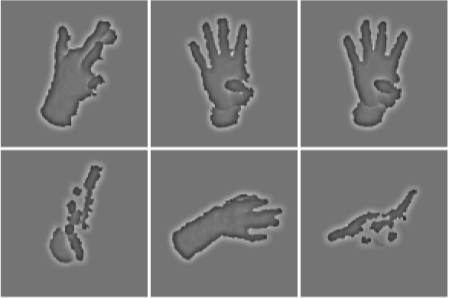 Goal: labeled RGBD images
{{RGBD1, pose1}, {RGBD2, pose2}, …}, posei in R42
Synthetic data doesn’t capture device noise!
Analysis-by-synthesis from Oikonomidis et al.[1]
pose6
pose4
pose5
Render Hypothesis
Evaluate Fit
PSO: search space coverage
NM: fast local convergence
18
Adjust Hypothesis
Check Termination
[1] I. Oikonomidis et al., Efficient model-based 3D tracking of hand articulations using Kinect, BMVC ‘11
Dataset creation
pose3
pose1
pose2
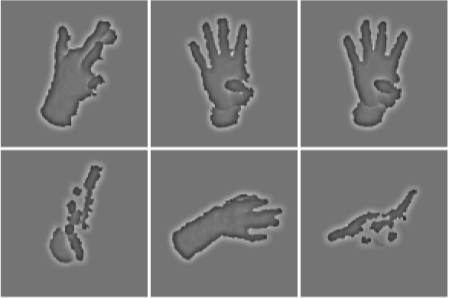 Goal: labeled RGBD images
{{RGBD1, pose1}, {RGBD2, pose2}, …}, posei in R42
Synthetic data doesn’t capture device noise!
Analysis-by-synthesis from Oikonomidis et al.[1]
pose6
pose4
pose5
Render Hypothesis
Evaluate Fit
PSO: search space coverage
NM: fast local convergence
19
Adjust Hypothesis
Check Termination
[1] I. Oikonomidis et al., Efficient model-based 3D tracking of hand articulations using Kinect, BMVC ‘11
Dataset creation
Training set: 79133 images
Processing time: 4 seconds per frame
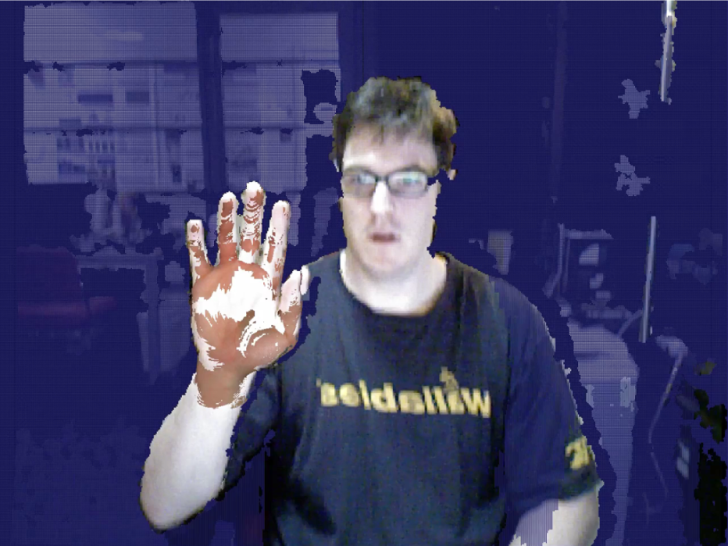 20
Feature Detection – Goal
Infer 2D feature locations
Fingertips, palm, knuckles, etc.
Convolutional network (CN) to perform feature inference 
Efficient arbitrary function learner
Reasonably fast using modern GPUs
Self-similar features share learning capacity
21
Feature Detection – Heatmaps
CN has difficulty learning (U,V) positions directly
Require learned integration
Possible in theory (never works)
Recast pose-recognition
Learn feature distributions
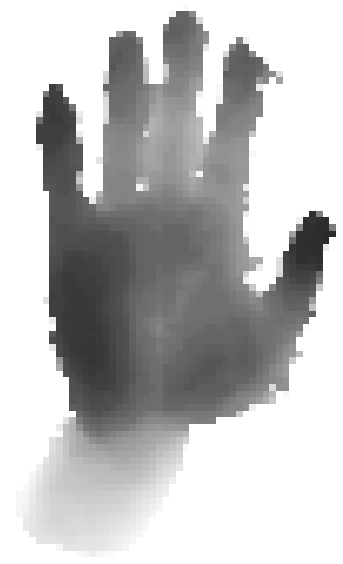 Ppart2(x, y)
Ppart1(x, y)
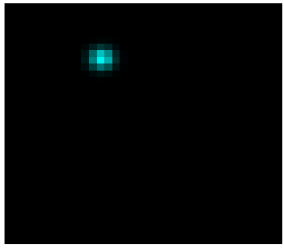 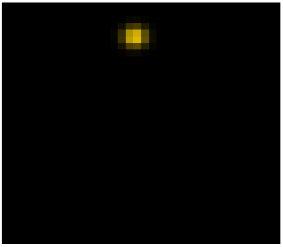 22
y
y
x
x
Target Heatmaps
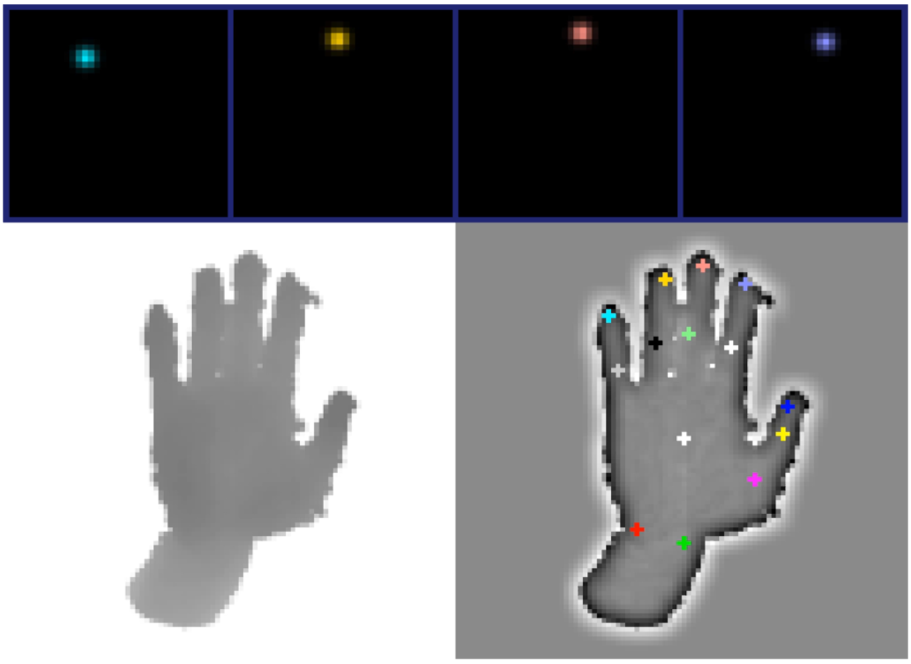 HeatMap1
HeatMap2
HeatMap3
HeatMap4
PrimeSense
Depth
ConvNet
Depth
23
Detection Architecture
Inspired by Farabet et al. (2013)
Multi-resolution convolutional banks
96x96
48x48
Image Preprocessing
24x24
24
Detection Architecture
Inspired by Farabet et al. (2013)
Multi-resolution convolutional banks
ConvNet Detector 1
96x96
48x48
Image Preprocessing
ConvNet Detector 2
ConvNet Detector 3
24x24
25
Detection Architecture
Inspired by Farabet et al. (2013)
Multi-resolution convolutional banks
ConvNet Detector 1
96x96
2 stage Neural Network
48x48
Image Preprocessing
ConvNet Detector 2
ConvNet Detector 3
26
24x24
HeatMap
Multi-resolution Convnet
Downsampling (low pass) & local contrast normalization (high pass)
3 x banks with band-pass spectral density
CN convolution filter sizes constant 
CN bandwidth context is high without the cost of large (expensive) filter kernels
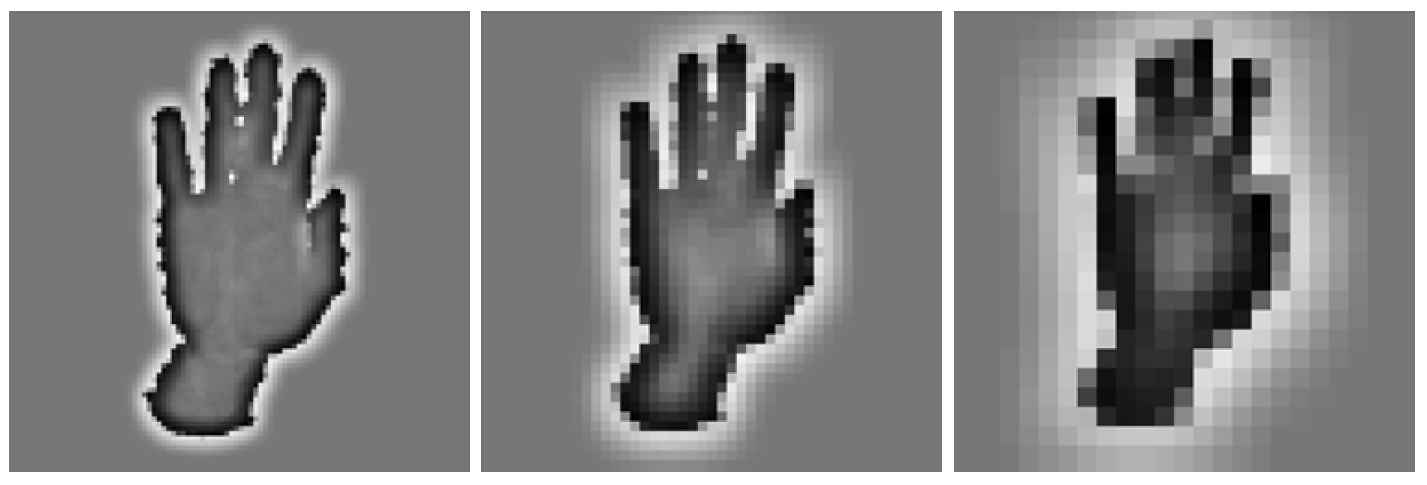 27
Inferred Joint positions
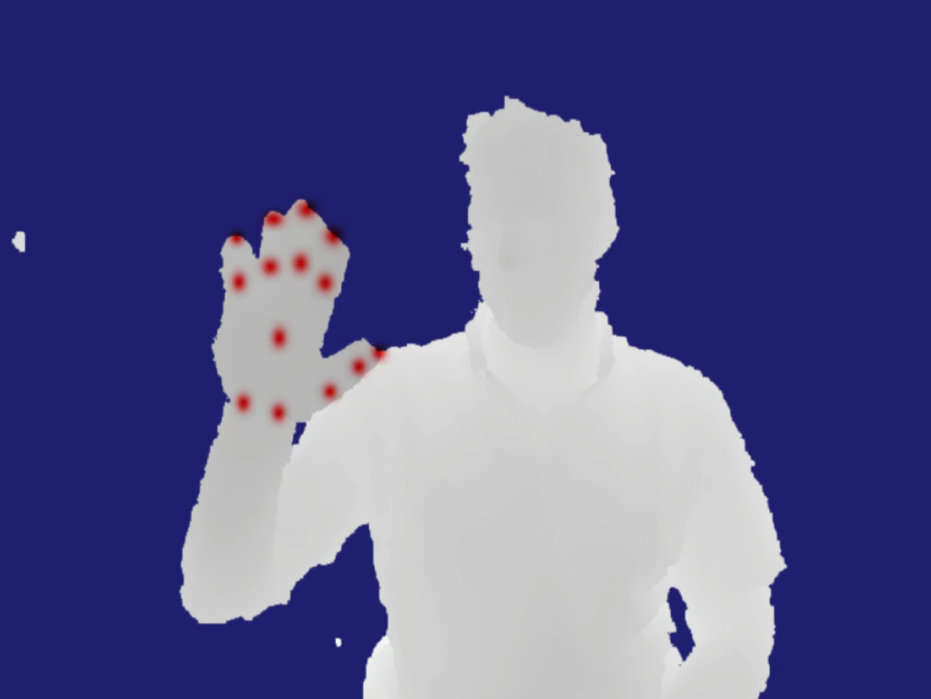 28
Pose Recovery
Convert 2D heat-maps and  3D depth into a 3D skeletal pose  Inverse Kinematics
Fit a 2D Gaussian to the heat-maps (Levenberg-Marquardt)
Sample depth image at the heat-map mean
Fit the model skeleton (least squares) match heat-map locations (resort to 2D when there is no valid depth)
29
Results
Entire Pipeline: 24.9ms
DF: 3.4ms, CNN: 5.6ms, PSO pose: 11.2ms
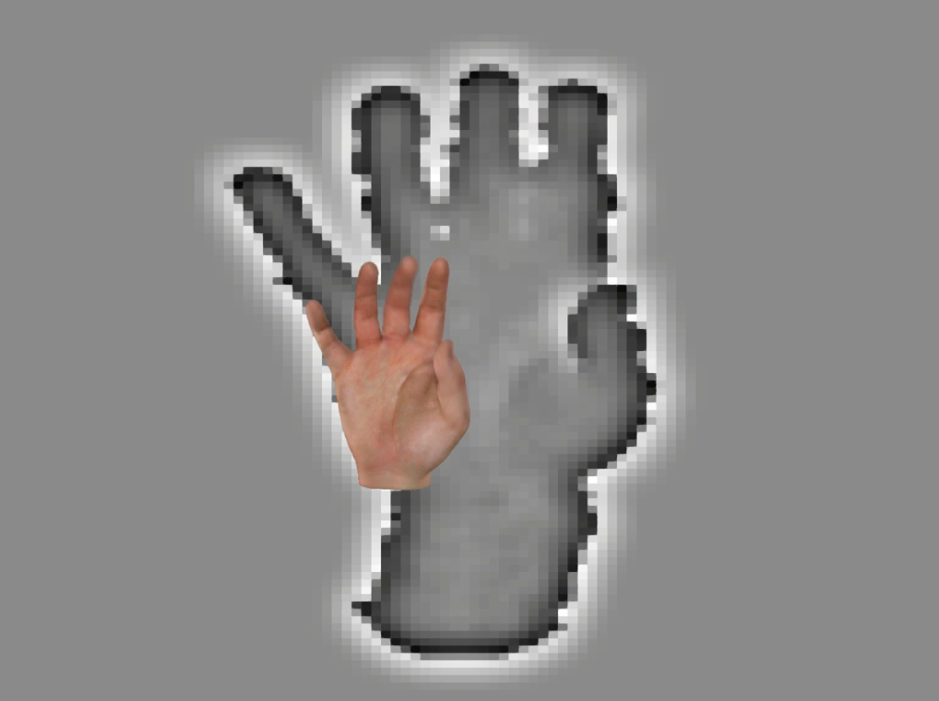 30
Future Work
IK is the weakest part
Can’t learn depth offset or handle occlusions
Needs graphical model or Bayes filter (i.e., extended Kalman)
Two hands (or hand + object) is an interesting direction
ConvNet needs more training data!
More users with higher variety
31
Follow on Work
These techniques work with RGB as well
A. Jain, J. Tompson, M. Andriluka, G. Taylor, C Bregler, Learning Human Pose Estimation Features with Convolutional Networks, ICLR 2014
J. Tompson, A. Jain, Y. LeCun, C. Bregler,  Joint Training of a Convolutional Network and a Graphical Model for Human Pose Estimation (submitted & arxiv)
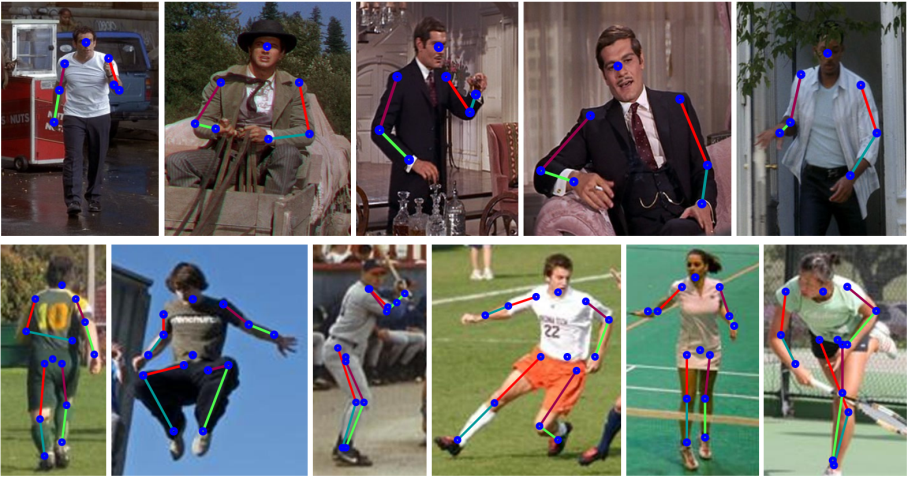 32
QUESTIONS
APPENDIX
Related Work
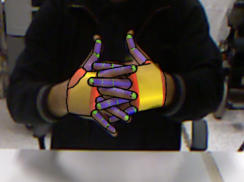 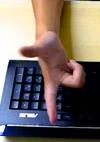 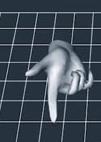 Robert Wang et al. (2009, 2011)
Tiny images (nearest-neighbor)

Oikonomidis et al. (2011, 2012)
PSO search using synthetic depth

Shotton et al. (2011)
RDF labels and mean-shift

Melax et al. (2013)
Physics simulation (LCP)

Many more in the paper…
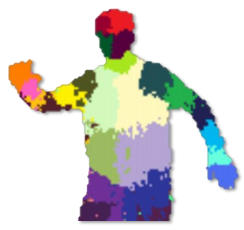 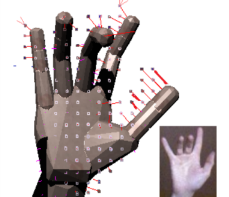 35
[Speaker Notes: Robert Wang:
- Pros: Stable and Fast
- Cons: Discrete poses
Oikonomidis:
- Pros: High DoF & captures difficult poses
- Cons: Slow & unstable
Shotton:
- Pros: Fast & robust to many users
- Cons: No detailed hand-pose
Melax:
- Pros: Fast & stable
- Cons: Limited model & no inference]
Hand Mesh
LibHand[1] mesh: 
67,606 faces
Dual-quaternion blend skinning [Kavan 2008]
42 DoF offline & 23 DoF realtime
Joint angles & twists
Position & orientation
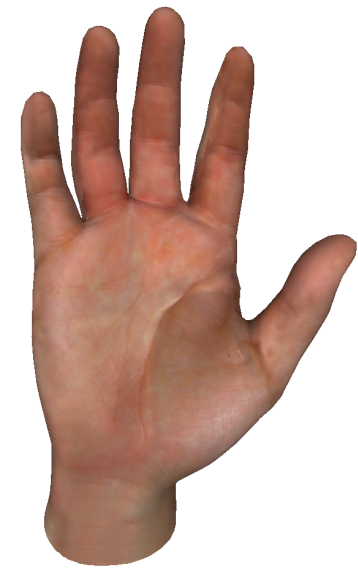 6 DOF
3 DOF
2 DOF
1 DOF
[1] M. Saric. LibHand: A Library for Hand Articulation
36
Fitting results
PrimeSense
Synthetic
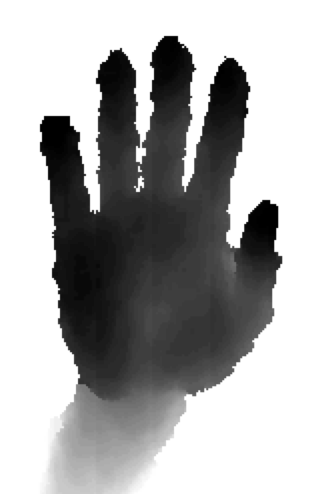 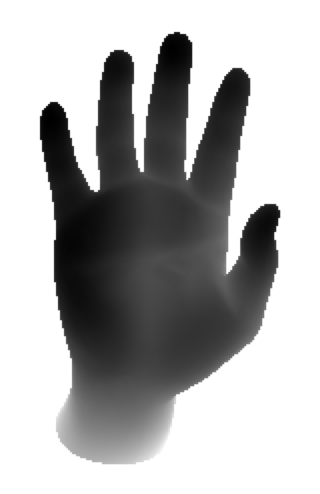 37
Pso/nm Objective function
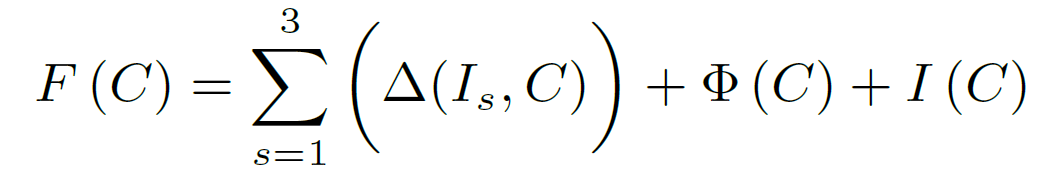 L1 Depth comparison (multiple cameras)


Coefficient prior (out-of-bound penalty)


Interpenetration constraint
Sum of bounding sphere interpenetrations
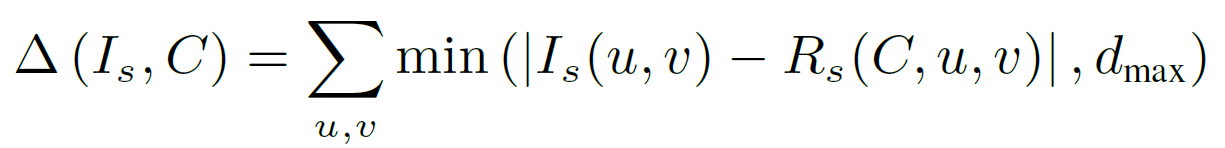 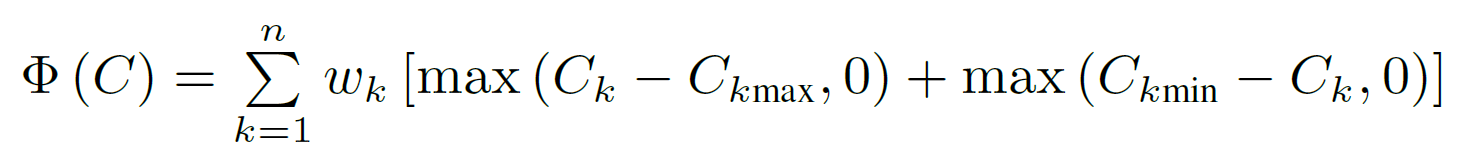 38
Multiple Cameras
Calibration was hard
PrimeSense has subtle depth non-linearity
FOVs never match
Shake-n-Sense[1]
We use a variant of ICP
BFGS to minimize Registration Error
Camera extrinsics (Ti) doesn’t have to be rigid! (add skew & scale)
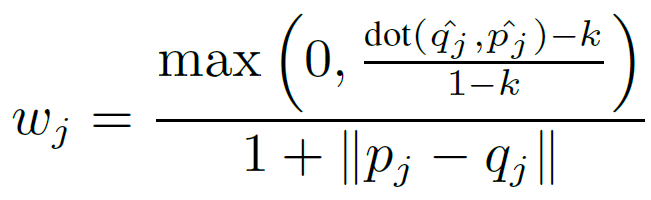 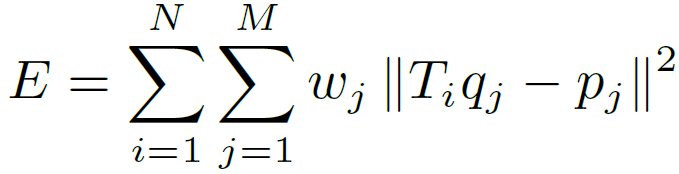 [1] A. Butler et al., Shake'N'Sense: Reducing Interference for Overlapping Structured Light Depth Cameras
39
Detection Architecture
Convolutional network feature detector
CNet
16x92x92
16x23x23
NNet
32x22x22
LCN
CNet
32x9x9
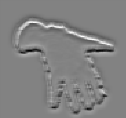 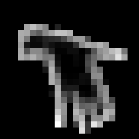 1x96x96
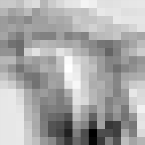 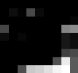 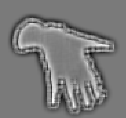 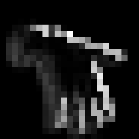 CNet
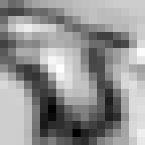 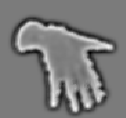 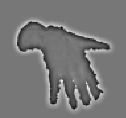 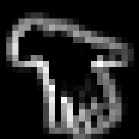 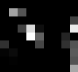 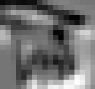 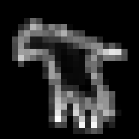 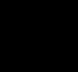 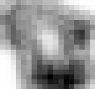 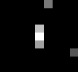 ReLU + maxpool
convolution
convolution
ReLU + maxpool
40
Detection Architecture
Fully-connected neural network
CNet
3x32x9x9
7776
14x18x18
Heatmaps
NNet
4536
4536
LCN
CNet
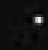 CNet
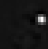 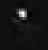 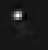 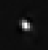 NN
NN + ReLU
41
Convnet Performance
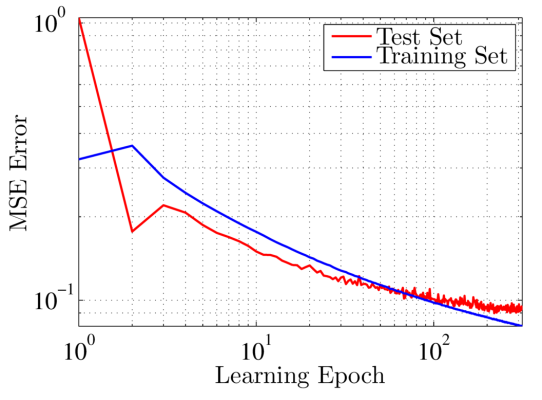 Convergence after 350 epochs




Performance per feature type
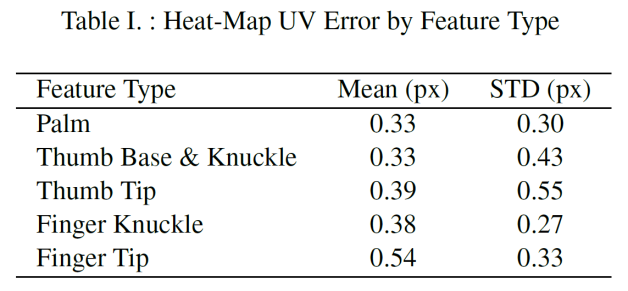 42
IK Objective Function
is a L2 norm in 2D or 3D if there is depth image support for that pixel
Lots of problems...  But it works 
Use PrPSO to minimize           : hard to parameterize and multi-modal      (so gradient descent methods fail)
Model to convnet feature error
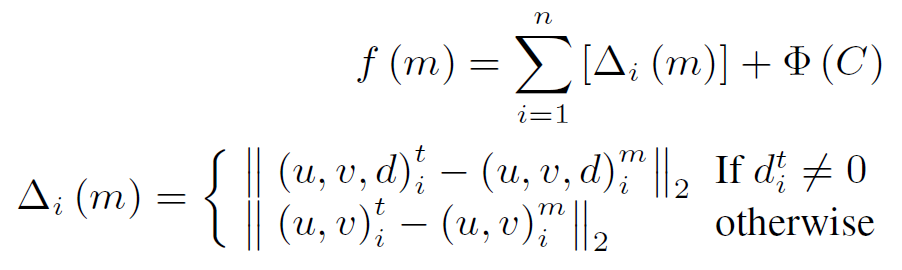 Coefficient bounds prior
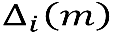 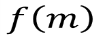 43